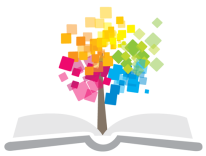 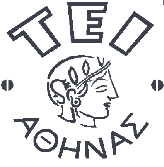 Ανοικτά Ακαδημαϊκά Μαθήματα στο ΤΕΙ Αθήνας
Φαρμακολογία
Ενότητα 3: Αντιβιοτικά
Μαρία Bενετίκου, MD, MSc, DipEndo, PhD,
Ιατρός ενδοκρινολόγος, καθηγήτρια παθοφυσιολογίας – νοσολογίας, διδάκτωρ πανεπιστήμιου Αθηνών και Λονδίνου
Τμήμα Νοσηλευτικής
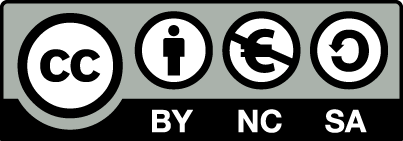 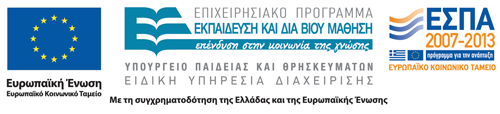 Αντιβιοτικά
Τα αντιβιοτικά (αντιμικροβιακά) φάρμακα είναι φάρμακα ενάντια των λοιμώξεων.
Παράγονται από μικροοργανισμούς (μύκητες/βακτηρίδια) και κατευθύνονται εναντίον της ζωής σε κάθε φυλλογενετικό επίπεδο (προκαρυωτικά και ευκαρυωτικά κύτταρα).
1
Χημειοθεραπευτικοί παράγοντες
Προέρχονται από χημική σύνθεση.
Αυτή η διάκριση έχει χαθεί στην κλινική πράξη.
2
Καταστροφή μικροβίων
Η καταστροφή μικροβίων γίνεται πρακτικά όταν μια ουσία επιδρά σε κάποια μεταβολική διαδικασία των μικροβίων, αλλά όχι των ξενιστών.  
Αυτό πρακτικά σημαίνει παρεμπόδιση στο σχηματισμό (σύνθεση) του κυτταρικού τοιχώματος, διότι τόσο τα ανθρώπινα όσο και τα ζωικά κύτταρα δεν έχουν κυτταρικό τοίχωμα.
3
Δράση των αντιμικροβιακών φαρμάκων
Η δράση των αντιμικροβιακών φαρμάκων φαίνεται in vitro.  Τα βακτηρίδια πολλαπλασιάζονται σε καλλιεργητικό υλικό (τριβλία).  
Εάν το υλικό περιέχει έναν αντιμικροβιακό παράγοντα, 2 πιθανότητες υπάρχουν :
Τα βακτηρίδια φονεύονται = βακτηριοκτόνο αποτέλεσμα,
Τα βακτηρίδια επιβιώνουν, αλλά δεν πολλαπλασιάζονται = βακτηριοστατικό αποτέλεσμα.
4
Αντοχή
Όταν τα βακτηρίδια συνεχίζουν να πολλαπλασιάζονται παρά την προσθήκη αντιμικροβιακού παράγοντα, τότε εμφανίζεται βακτηριδιακή αντοχή.
5
Φυσική και επίκτητη αντοχή
Μερικά μεταβολικά χαρακτηριστικά των μικροβίων μπορεί να προσφέρουν φυσική έλλειψη ευαισθησίας σε ένα φάρμακο, και αυτό καλείται φυσική αντοχή (natural resistance) των μικροβίων στο συγκεκριμένο φάρμακο.
Μπορεί όμως, μικρόβια που αρχικά ήταν ευαίσθητα στην φονική επίδραση ενός φαρμάκου, με τον καιρό να αναπτύξουν αντοχή που καλείται επίκτητη (acquired resistance), συνήθως μετά από μια γενετική μετάλλαξη.
6
Φάσμα δράσης αντιβιοτικών
Ανάλογα εάν το φάρμακο επηρεάζει πολλούς τύπους βακτηριδίων η μόνον λίγους, ονομάζουμε τον αντιμικροβιακό παράγοντα ευρέως φάσματος (πχ τετρακυκλίνες) ή μη ευρέως φάσματος (πχ πενικιλλίνη G).
7
Ι. Αντιβιοτικά που παρεμποδίζουν την σύνθεση του κυτταρικού τοιχώματος (1 από 3)
Τα περισσότερα βακτηρίδια έχουν ένα κυτταρικό τοίχωμα που τα περιβάλλει και τα προστατεύει από τις εξωτερικές επιδράσεις. Η σταθερότητα του κυτταρικού τοιχώματος οφείλεται κύρια σε πεπτιδογλυκάνες.
8
Ι. Αντιβιοτικά που παρεμποδίζουν την σύνθεση του κυτταρικού τοιχώματος (2 από 3)
Τα αντιμικροβιακά φάρμακα που παρεμποδίζουν την σύνθεση του κυτταρικού τοιχώματος των μικροβίων είναι κατάλληλοι φαρμακευτικοί παράγοντες, διότι τα ζωικά και τα ανθρώπινα κύτταρα δεν έχουν όπως είπαμε κυτταρικό τοίχωμα.  
Η επίδραση τέτοιων φαρμάκων είναι μικροβιοκτόνος.
9
Ι. Αντιβιοτικά που παρεμποδίζουν την σύνθεση του κυτταρικού τοιχώματος (3 από 3)
Σε αυτήν την κατηγορία ανήκουν τα αντιβιοτικά της β-λακτάμης, όπως :
Οι πενικιλίνες, 
Οι κεφαλοσπορίνες και
Η βακιτρακίνη και η βανκομυκίνη.
10
ΙΑ. Πενικιλίνες (1 από 8)
Το πρότυπο φάρμακο αυτής της κατηγορίας είναι η πενικιλίνη G (βενζυλπενικιλίνη).  
Λαμβάνεται από καλλιέργειες μύκητα (μούχλα), συγκεκριμένα από τον μύκητα Penicillium Notatum.
11
ΙΑ. Πενικιλίνες (2 από 8)
Η πενικιλίνη G έχει την δομή που είναι κοινή σε όλες τις πενικιλίνες, το 6-αμινο-πενικιλαμινικό-οξύ που αποτελείται από ένα δακτύλιο θειαζολιδίνης και ένα τετραμερή δακτύλιο β-λακτάμης.
Οι πενικιλίνες δρουν διακόπτοντας την σύνθεση του κυτταρικού τοιχώματος παρεμποδίζοντας την τρανσπεπτιδάση, έτσι τα μικρόβια διογκώνονται και διανοιγόμενα, αποβιώνουν.
12
ΙΑ. Πενικιλίνες (3 από 8)
Γενικά οι πενικιλίνες είναι καλά ανεκτές.  Η δόση της πενικιλίνης G είναι 0.6 g ΙΜ η 10 διεθνείς μονάδες η 1 μέγα μονάδα (MU).  
Η κυριότερη παρενέργεια οφείλεται σε υπερευαισθησία (έως 5% επίπτωση).
Το φάσμα υπερευαισθησίας κυμαίνεται από εξανθήματα μέχρι αναφυλακτικού shock (επίπτωση<0.05%).
13
ΙΑ. Πενικιλίνες (4 από 8)
Έτσι γνωστή αλλεργία σε πενικιλίνες αποτελεί αντένδειξη για θεραπεία με πενικιλίνη. Σε τέτοιους ασθενείς οι πενικιλίνες δεν πρέπει να χρησιμοποιούνται ούτε τοπικά.  
Σπάνια όταν χορηγηθούν γρήγορα ενδοφλέβια η ενδοθηκικά μπορούν να προκαλέσουν νευροτοξική δράση δεδομένου ότι ανταγωνίζονται το GABA  και να οδηγήσουν σε σπασμούς.
14
ΙΑ. Πενικιλίνες (5 από 8)
Οι πενικιλίνες αποβάλλονται γρήγορα και σχεδόν ανέπαφες από τα νεφρά (t1/2=0.5 hs).  
Όταν θέλουμε να παραταθεί η δράση τους, τότε:
ή χρησιμοποιούμε μεγαλύτερες δόσεις 
ή γίνεται συνδυασμός με προβενεσίδη 
ή χορηγείται ενδομυϊκή ένεση σε μορφή Depot. 
Παρ’ ότι η πενικιλίνη G είναι καλά ανεκτή, έχει ωστόσο διάφορα μειονεκτήματα που περιόρισαν την χορήγησή της.
15
ΙΑ. Πενικιλίνες (6 από 8)
Αδρανοποιείται από το γαστρικό υγρό που καταστρέφει τον β-λακταμικό δακτύλιο και έτσι χρειάζεται παρεντερική χορήγηση.
Ο δακτύλιος της β-λακτάμης μπορεί να διανοιγεί από βακτηριδιακά ένζυμα, τις β-λακταμάσες (πχ στελέχη σταφυλοκόκκων παράγουν την πενικιλινάση).
Το αντιβιοτικό φάσμα δεν είναι ευρύ – επιδρά στα περισσότερα gram θετικά βακτήρια αλλά πολλά gram αρνητικά δεν επηρεάζονται.
16
ΙΑ. Πενικιλίνες (7 από 8)
Με διάφορες υποκαταστάσεις στο 6-αμινοπενικιλαμινικό οξύ, επιτυγχάνονται :
Αντίσταση στα οξέα ώστε να μην αδρανοποιούνται και να μπορούν να δοθούν από του στόματος, πχ πενικιλίνη V.
Αντοχή στην πενικιλινάση των βακτηριδίων πχ ισοξαζοπενικιλίνες (οξασιλίνη, δικλοξακιλίνη, φλουκλοξακιλίνη).
Ευρύ φάσμα όπως συμβαίνει με την αμινοπενικιλίνη αμοξισιλίνη που είναι δραστική σε πολλά μικροβιακά στελέχη.
17
ΙΑ. Πενικιλίνες (8 από 8)
Το συγγενές αντιβιοτικό αμπικιλίνη παρ’ ότι έχει επίσης μεγάλο φάσμα, εν τούτοις απορροφάται σε μικρό βαθμό (<50%), προκαλεί δε μεγάλη διαταραχή στην μικροβιακή χλωρίδα του εντέρου και πρέπει να δίδεται παρεντερικά.  
Ευρύτερου φάσματος πενικιλίνες είναι οι καρβοξυπενικιλίνες (καρβενικιλίνη, τικαρκιλίνη) και οι ακυλαμινοπενικιλίνες (μεζκλοσιλίνη, αζκλοσιλίνη, πιπερασιλίνη), όμως δεν είναι ούτε σταθερές στα οξέα ούτε ανθεκτικές στην πενικιλινάση.
18
ΙΒ. Κεφαλοσπορίνες (1 από 4)
Και αυτά τα αντιβιοτικά είναι τύπου β-λακτάμης και προϊόντα μυκήτων.
Έχουν βακτηριοκτόνο δράση, διότι παρεμποδίζουν την τρανσπεπτιδάση.  
Η κοινή βασική τους δομή είναι το 7-αμινοκεφαλοσπορανικό οξύ (όπως φαίνεται στην κεφαλεξίνη).  
Είναι όλες σταθερές στα οξέα, πολλές όμως απορροφώνται πτωχά. Έτσι δίδονται παρεντερικά. Έχουν επομένως κύρια νοσοκομειακή χρήση.
19
ΙΒ. Κεφαλοσπορίνες (2 από 4)
Ειδικά η κεφαλεξίνη δίδεται από του στόματος.
Είναι ανθεκτικές στην πενικιλινάση.
Είναι ευρέως φάσματος.
Είναι δε καλώς ανεκτές.
20
ΙΒ. Κεφαλοσπορίνες (3 από 4)
Νεότερα σκευάσματα (κεφοταξίμη, κεφμενοζίνη, κεφοπεραζόνη, κεφταξιδίμη, μοξαλακτάμη) είναι ευρέως φάσματος και πιάνουν πολλά παθογόνα ανθεκτικά σε πολλά αντιμικροβιακά φάρμακα.
Όλες μπορεί να κάνουν αλλεργικές αντιδράσεις.
21
ΙΒ. Κεφαλοσπορίνες (4 από 4)
Διαταυρούμενη ευαισθησία με τις πενικιλίνες.  
Επίσης μπορεί να προκαλέσουν νεφρική βλάβη, δυσανεξία στο αλκοόλ, καθώς και ανταγωνισμό με την βιταμίνη Κ και κατά συνέπεια αιμορραγία.
22
ΙΓ. Βακιτρακίνη και βανκομυκίνη
Επηρεάζουν την μεταφορά πεπτιδογλυκανών μέσω κυτταρικής μεμβράνης και είναι δραστικές στα gram θετικά βακτηρίδια.
Η βακιτρακίνη είναι νεφροτοξική.  
Η βανκομυκίνη χρησιμοποιείται σε εντερικές φλεγμονές μετά από βακτηριδιακή θεραπεία.
23
ΙΙ. Αντιβιοτικά που παρεμποδίζουν την σύνθεση του τετραυδροφυλλικού οξέος (THF) (1 από 2)
Το THF είναι συνένζυμο στην σύνθεση των βάσεων πουρίνης και πυριμιδίνης που αποτελούν συστατικά του DNA και του RNA, και χρειάζεται για την ανάπτυξη και των πολλαπλασιασμό των κυττάρων.
Η έλλειψη του THF οδηγεί σε αναστολή κυτταρικού πολλαπλασιασμού.  
To THF προέρχεται από το διυδροφυλλικό οξύ (DHF) παρουσία αναγωγάσης και το DHF από το φυλλικό που λαμβάνεται εξωγενώς.
24
ΙΙ. Αντιβιοτικά που παρεμποδίζουν την σύνθεση του τετραυδροφυλλικού οξέος (THF) (2 από 2)
Το ανθρώπινο σώμα δεν συνθέτει φυλλικό αλλά το παίρνει εξωγενώς, πολλά όμως βακτηρίδια μπορούν να συνθέτουν φυλλικό οξύ και συγκεκριμένα DHF.
Ορισμένα αντιβιοτικά που παρεμβαίνουν στην σύνθεση του THF από τα μικρόβια χρησιμοποιούνται στην φαρμακευτική.
Είναι οι σουλφοναμίδες και η τριμεθοπρίμη, καθώς και η σουλφόνη δαψόνη.
25
ΙΙΑ. Σουλφοναμίδες (1 από 3)
Δομικά μοιάζουν με το p-αμινοβενζοικό οξύ (PABA),το οποίο είναι πρόδρομο στην βακτηριδιακή σύνθεση του DHF. Έτσι παρεμποδίζουν (false substrate) την σύνθεση του PABA και τελικά την σύνθεση του DHF. Επειδή τα βακτηρίδια δεν μπορούν να λάβουν εξωγενώς φυλλικό, τελικά παραμένουν χωρίς DHF και ο πολλαπλασιασμός τους σταματά.  
Οι σουλφοναμίδες δρουν μικροβιοστατικά ενάντια σε ένα ευρύ φάσμα παθογόνων μικροοργανισμών.
26
ΙΙΑ. Σουλφοναμίδες (2 από 3)
Οι περισσότερες απορροφώνται καλώς από το έντερο και μεταβολίζονται μέσω των νεφρών.  
Όσες δεν απορροφώνται καλά από το έντερο χρησιμοποιούνται στις εντερικές λοιμώξεις.
Ανεπιθύμητες ενέργειες περιλαμβάνουν συνήθως αλλεργικές αντιδράσεις.  
Μερικές φορές μπορεί να προκαλέσουν και σοβαρή δερματική βλάβη.
27
ΙΙΑ. Σουλφοναμίδες (3 από 3)
Στα νεογνά μπορεί να προκαλέσουν πυρηνικό ίκτερο και αντενδείκνυνται τόσο τις τελευταίες εβδομάδες της κύησης όσο και στην νεογνική ηλικία.
Τα βακτηρίδια εύκολα αναπτύσσουν αντοχή στις σουλφοναμίδες και έτσι παρ’ ότι είναι αντιβιοτικά ευρέως φάσματος, σήμερα σπάνια χρησιμοποιούνται.
28
Τριμεθοπρίμη
Παρεμποδίζει την αναγωγάση του DHF (το ανθρώπινο ένζυμο είναι πολύ λιγότερο ευαίσθητο του μικροβιακού).  
Χημικά είναι 2,4-διαμινοπυριμιδίνη και έχει βακτηριδιοστατική δραστηριότητα σε ευρύ φάσμα παθογόνων.  
Σήμερα χρησιμοποιείται πιο πολύ σαν στοιχείο της κο-τριμοξαζόλης.
29
Κο-τριμοξαζόλη
Επίσης συνδυασμός τριμεθοπρίμης και της σουλφοναμίδης σουλφαμεθοξαζόλης.  
Το σκεύασμα παρεμποδίζει την σύνθεση του THF σε δύο συνεχόμενα, και έτσι η κο-τριμοξαζόλη είναι πιο αποτελεσματική από το καθένα σκεύασμα ξεχωριστά.  
Είναι σπάνιο να συναντήσουμε ανθεκτικά στελέχη.
30
Σουλφαμεθοξαζόλη (Σαλαζοσουλφαπυρυριδίνη)
Αρχικά χρησιμοποιήθηκε σαν αντιρευματικός παράγοντας, αλλά τώρα χρησιμοποιείται σαν θεραπευτικό στοιχείο στην φλεγμονώδη εντερική νόσο (ελκώδης κολίτις, τελική ειλείτις, νόσος Crohn’s).
Τα βακτηρίδια του εντέρου διαχωρίζουν αυτήν την ουσία σε μια σουλφοναμίδη, την σουλφαπυριδίνη και σε μια άλλη, την μεσαλαμίνη (5-αμινοσαλικυλλικό οξύ).  
Αυτή η δεύτερη ουσία είναι μάλλον αυτή που δρα αντιφλεγμονωδώς στο έντερο, αλλά απαιτείται μεγάλη συγκέντρωση αυτής.
31
Δαψόνη
Είναι συγγενής ουσία με πολλές φαρμακευτικές χρήσεις, όπως θεραπεία της λέπρας, προφύλαξη της μαλάριας (ελονοσίας), της τοξοπλάσμωσης και της ακτινομύκωσης.
32
ΙΙΙ. Αντιβιοτικά που παρεμποδίζουν την σύνθεση ή την λειτουργία του DNA (1 από 2)
Το DNA βρίσκεται στον πυρήνα και χρησιμεύει σαν template για την σύνθεση του RNA.  
Το RNA οδηγεί σε πρωτεϊνοσύνθεση και έτσι σε κυτταρική ανάπτυξη.  Το DNA χρειάζεται για την κυτταρική διαίρεση
33
ΙΙΙ. Αντιβιοτικά που παρεμποδίζουν την σύνθεση ή την λειτουργία του DNA (2 από 2)
Φάρμακα που επηρεάζουν την σύνθεση του DNA βακτηριδίων χωρίς να επιδρούν στο DNA των ανθρωπίνων κυττάρων είναι:
Οι αναστολείς της γυράσης και 
Τα παράγωγα της αζομυσίνης.
34
ΙΙΙΑ.  Οι αναστολείς της γυράσης (1 από 2)
Η γυράση είναι ένα ένζυμο που βοηθά τις περιελίξεις του μικροβιακού DNA. 
Η αναστολή αυτού του ενζύμου επιδρά στην λειτουργική ικανότητα του DNA.  
Ουσίες που αναστέλλουν την γυράση αποτελούν παράγωγα του 4-κινολονο-3-καρβοξυλλικού οξέος και δρουν βακτηριδιοστατικά.
35
ΙΙΙΑ.  Οι αναστολείς της γυράσης (2 από 2)
Παραδείγματα αποτελούν το ναλιδιξικό οξύ (gram αρνητικά βακτηρίδια), η νορφλοξασίνη, η οφλοξασίνη, η σιπροφλοξασίνη και η ενοξασίνη.
Αυτές οι ουσίες προκαλούν ανεπιθύμητες ενέργειες όπως γαστρεντερικές διαταραχές και αλλεργίες.
Επίσης έχουν παρενέργειες από το ΚΝΣ (σύγχυση, ψευδαισθήσεις, σπασμούς). Δεν δίδονται στην εγκυμοσύνη, την γαλουχία και σε περιόδους ανάπτυξης.
36
ΙΙΙΒ. Παράγωγα αζομυσίνης(νιτροιμιδαζόλης) (1 από 2)
Καταστρέφουν το DNA είτε με την δημιουργία συμπλεγμάτων, είτε με σπάσιμο ελίκων.
Ένα κλασσικό παράδειγμα αποτελεί η ουσία μετρονιδαζόλη, δραστική ενάντια στις λοιμώξεις με ιστολυτική αμοιβάδα, τριχομονάδα κτλ.
37
ΙΙΙΒ. Παράγωγα αζομυσίνης (νιτροιμιδαζόλης) (2 από 2)
Η μετρονιδαζόλη θεωρείται μιτογόνος, καρκινογόνος και τερατογόνος στους ανθρώπους, γι’ αυτό και δεν χρησιμοποιείται για περισσότερο από 10 ημέρες.  Αποφεύγεται στην κύηση και στην γαλουχία.
Άλλη ουσία παρόμοια με την μετρονιδαζόλη είναι η τιμιδαζόλη.
38
ΙΙΙΓ.  Ριφαμπικίνη
Παρεμποδίζει το ένζυμο DNA – dependent RNA polymerase που καταλύει την αντίδραση μεταγραφής του DNA σε RNA.  
Η ριφαμπικίνη δρα βακτηριοστατικά ενάντια στα μυκοβακτηρίδια της φυματίωσης και της λέπρας καθώς και σε αρκετά gram θετικά και αρνητικά βακτηρίδια.  
Απορροφάται καλά από του στόματος.
Με συχνή χρήση της ριφαμπικίνης παρατηρείται αντίσταση (αντοχή) γι’ αυτό και το φάρμακο χρησιμοποιείται αποκλειστικά στην θεραπεία της φυματίωσης και της λέπρας.
Αντενδείκνυται στο πρώτο τρίμηνο της κύησης και στην γαλουχία.
39
IV.  Αντιβιοτικά που παρεμποδίζουν την πρωτεϊνοσύνθεση
Διάφορα βήματα στην αλυσίδα της πρωτεϊνοσύνθεσης μπορεί να ανασταλούν με την χρήση των αντιβιοτικών.  
Μερικά από αυτά τα αντιβιοτικά είναι :
40
IVA. Τετρακυκλίνες (1 από 3)
Παρεμποδίζουν την ένωση του t-RNA με συμπλέγματα αμινοξέων στο ριβόσωμα.  Έχουν βακτηριοστατική δράση και ευρύ φάσμα.  
Η απορρόφησή τους από το γαστρεντερικό σωλήνα διαφέρει από ουσία σε ουσία, είναι απόλυτη δε για την δοξυκυκλίνη και την μινοκυκλίνη.  Σπάνια χρειάζονται για IV χορήγηση. 
Η ουσία ρολιτετρακυκλίνη κυκλοφορεί μόνο για IV χορήγηση.
41
IVA. Τετρακυκλίνες (2 από 3)
Η συχνότερη παρενέργεια είναι οι γαστρεντερικές διαταραχές (ναυτία, έμετοι, διάρροιες), διότι οι τετρακυκλίνες έχουν απ’ ευθείας ερεθιστική επίδραση στον γαστρεντερικό βλεννογόνο και καταστρέφουν την μικροβιακή χλωρίδα, επιτρέποντας την εποίκηση με μύκητες τύπου Candida.
42
IVA. Τετρακυκλίνες (3 από 3)
Εάν δοθούν αντιόξινα για αντιμετώπισή των παρενεργειών, επακολουθεί αδρανοποίηση των τετρακυκλινών, λόγω του ότι οι τετρακυκλίνες δημιουργούν αδιάλυτες ενώσεις με το Ca, Mg, Al, Fe.
Ακριβώς και επειδή δημιουργούν χηλικές ενώσεις με το Ca, έχουν την ικανότητα να ενσωματώνονται στα αναπτυσσόμενα δόντια και οστά. Έτσι, αποφεύγονται να δίδονται στο δεύτερο μήνα της κύησης και δεν συγγράφονται σε παιδιά κάτω των 8 ετών. Άλλες παρενέργειες περιλαμβάνουν φωτοευαισθησία και ηπατική βλάβη μετά από ενδοφλέβια χορήγηση.
43
IVB. Αμινογλυκοσίδες (1 από 2)
Προκαλούν σύνδεση λανθασμένου t-RNA-ΑΑ και έτσι οδηγούν σε σύνθεση λανθασμένων πρωτεϊνών.
Είναι βακτηριοκτόνες.
Συνήθως επιδρούν σε Gram αρνητικά βακτηρίδια.
Η στρεπτομυκίνη και η καναμυκίνη χρησιμοποιούνται κύρια στην θεραπεία της φυματίωσης.
Εγγράφεται – mycin όταν προέρχεται από είδη στρεπτομύκητα και – micin όταν προέρχεται από είδη μικροσπόρων.
44
IVB. Αμινογλυκοσίδες (2 από 2)
Σαν ουσίες, οι αμινογλυκοσίδες περιέχουν στο μόριό τους πολλά υδροξύλια και αμινομάδες που δεσμεύουν πρωτόνια.  Είναι πολικές ουσίες, δεν διαπερνούν τις μεμβράνες, δεν απορροφώνται καλά από το έντερο.
Η νεομυκίνη και η παρομομυκίνη δίδονται από του στόματος για προεγχειρητική προετοιμασία του εντέρου.
Σε σοβαρές λοιμώξεις δίδονται ενέσιμες (γενταμικίνη, τομπραμυκίνη, αμικασίνη, νετιλμισίνη, σισομυκίνη).  Δυνατόν να προκαλέσουν νεφροτοξικότητα και ωτοτοξικότητα.
45
IVΓ. Χλωραμφαινικόλη (1 από 2)
Αναστέλλει την συνθετάση των πεπτιδίων.
Σήμερα λόγω της απλότητας του μορίου της παρασκευάζεται συνθετικά.  
Έχει ευρύ φάσμα δράσης.
Απορροφάται πλήρως από του στόματος.  Γρήγορα διαχέεται στα διαμερίσματα του σώματος και περνά τον αιματεγκεφαλικό φραγμό.
46
IVΓ. Χλωραμφαινικόλη (2 από 2)
Παρά τα προτερήματά της, η χλωραμφαινικόλη σπάνια χορηγείται λόγω βλάβης του μυελού.  Προκαλεί 2 τύπους καταστολής του μυελού των οστών :
Τοξική, εξαρτώμενη από την δόση και 
Μη δοσοεξαρτώμενη και συχνά θανατηφόρα, εβδομάδες μετά την χορήγηση.
Η καταστολή του μυελού μπορεί να είναι σοβαρή και να συμβεί και μετά από τοπική χρήση, πχ κολλύρια.
47
IVΔ. Ερυθρομυκίνη (1 από 2)
Αναστέλλει την προωθητικότητα των ριβοσωμάτων.  
Είναι κύρια βακτηριοστατική και ενάντια σε gram αρνητικά βακτηρίδια.
Από το στόμα χορηγείται υπό μορφή άλατος η εστέρος. Είναι καλά ανεκτή και είναι υποκατάστατο για όσους είναι αλλεργικοί στις πενικιλίνες.
Ανήκει στα μακρολίδια.
48
IVΔ. Ερυθρομυκίνη (2 από 2)
Νεώτερα φάρμακα του τύπου της ερυθρομυκίνης είναι η αζιθρομυκίνη, η κλαριθρομυκίνη και η ροξιθρομυκίνη που έχουν μεγαλύτερη σταθερότητα στα οξέα και καλύτερη βιοδιαθεσιμότητα.
Η ερυθρομυκίνη, άσχετα με την αντιβιοτική της δράση, μιμείται την δράση της ορμόνης μοτιλίνης (αυξάνει την κινητικότητα του εντέρου ανάμεσα στα γεύματα).
49
IVE.  Κλινδαμυκίνη
Η αντιμικροβιακή δράση της μοιάζει με εκείνη της ερυθρομυκίνης.
Δρα κύρια στα gram θετικά αερόβια μικρόβια.
Προέρχεται ημισυνθετικά από την λινκομυκίνη και είδη στρεπτομύκητα.
Απορροφάται καλά από του στόματος.
50
V. Φάρμακα για την θεραπεία νόσων που οφείλονται σε μυκοβακτηρίδια (Αντιφυματικά φάρμακα) (1 από 2)
Τα μυκοβακτηρίδια είναι υπεύθυνα για δύο παθήσεις, την φυματίωση (mycobacterium tuberculosis) και την λέπρα (mycobacterium leprae).
Και στις δύο παθήσεις, η θεραπευτική αρχή περιλαμβάνει συνδυασμό δύο η περισσοτέρων φαρμάκων. Ο συνδυασμός προστατεύει από την ανάπτυξη ανθεκτικών στελεχών.
Επειδή η δράση των φαρμάκων είναι αθροιστική, όταν γίνονται συνδυασμοί φαρμάκων χρησιμοποιούνται μικρότερες δόσεις.
51
V. Φάρμακα για την θεραπεία νόσων που οφείλονται σε μυκοβακτηρίδια (Αντιφυματικά φάρμακα) (2 από 2)
Στα αντιφυματικά ανήκει η ισονιαζίδη, ριφαμπικίνη, η εθαμβουτόλη, σε συνδυασμό με στρεπτομυκίνη και πυραζιναμίδη.
Φάρμακα δεύτερης επιλογής, λιγότερο καλά ανεκτά είναι το παρααμινοσαλικυλικό οξύ, η κυκλοσερίνη, η βιομυκίνη, η καναμυκίνη, η αμικασίνη, η καπρεομυκίνη και η εθιοναμίδη.
52
VA. Ισονιαζίδη
Δρα με άγνωστο μηχανισμό αναστέλλοντας την ανάπτυξη του M Tubelculosis. Απορροφάται καλά από το στόμα.  
Αδρανοποιείται με ακετυλίωση στο ήπαρ. Η ταχύτης αδρανοποίησης εξαρτάται από την φυλή (fast and slow acetylators).  
Ανεπιθύμητες ενέργειες είναι η περιφερική νευροπάθεια και η οπτική νευρίτις που προλαμβάνεται με ταυτόχρονη χορήγηση Β6 (πυριδοξίνη).
53
VA.  Ριφαμπικίνη και εθαμβουτόλη
VB.  ΡΙΦΑΜΠΙΚΙΝΗ – Βλέπε επίσης αντιβιοτικά που δρουν στο DNA.  
Είναι καλώς ανεκτή, έχει ωστόσο μερικές φορές παρενέργειες, πχ βάφει ροζ/πορτοκαλί τα υγρά του σώματος, προκαλεί αντιδράσεις υπερευαισθησίας, ηπατική βλάβη και επαγωγή των ηπατικών ενζύμων.
VC.  ΕΘΑΜΒΟΥΤΟΛΗ – Άγνωστος ο μηχανισμός με τον οποίο επιτυγχάνεται η αντιφυματική δράση.
Δίδεται από του στόματος, και γενικά είναι καλά ανεκτή, εκτός του ότι προκαλεί καταστροφή/βλάβη του οπτικού νεύρου (dose dependent) με ανάλογες διαταραχές οράσεως (διαταραχή, ελείματα του οπτικού πεδίου, διαταραχή στην αντίληψη του κόκκινου/πράσινου χρώματος.
54
Άλλα αντιφυματικά φάρμακα
VD.  ΠΥΡΑΖΙΝΑΜΙΔΗ – Αντιφυματική δράση με άγνωστο μηχανισμό. Δίδεται από του στόματος.  Μπορεί να επηρεάσει την ηπατική λειτουργία και μπορεί να οδηγήσει σε υπερουριχαιμία, λόγω αποβολής του ουρικού οξέος.
VE.  ΣΤΡΕΠΤΟΜΥΚΙΝΗ – Πρέπει να δίδεται IV όπως και οι άλλες αμινογλυκοσίδες. Παραβλάπτει το έσω ους και τον λαβύρινθο. Η νεφροτοξικότητα είναι συγκριτικά μικρή.
55
VI. Φάρμακα που χρησιμοποιούνται στην θεραπεία των μυκητιάσεων
Συνήθως οι μυκητιάσεις προσβάλλουν το δέρμα η τους βλεννογόνους.  Σπανιότερα, σε ανασοκαταστολή, μπορεί να επηρεάσουν τα εσωτερικά όργανα.  
Έτσι, συστηματικές και βαθιές μυκητιάσεις μπορεί να συμβούν.  
Οι μυκητιάσεις συνήθως οφείλονται σε δερματόφυτα που επηρεάζουν το δέρμα, το τριχωτό της κεφαλής και τα νύχια.  
Η Candida albicans, παρ’ ότι βρίσκεται συχνά σε επιφάνειες, μπορεί επίσης να προσβάλλει και τα εσωτερικά όργανα.
56
VIA. Παράγωγα ιμιδαζόλης (1 από 2)
Εμποδίζουν την σύνθεση της εργοστερόλης, ενός στεροειδούς που αποτελεί συστατικό της κυτταροπλασματικής μεμβράνης των μυκήτων και είναι ανάλογο της χοληστερόλης των ζωικών κυττάρων.
Οι μύκητες παρουσία ιμιδαζόλης ή αποθνήσκουν ή σταματούν να πολλαπλασιάζονται.
Μεγάλο φάσμα μυκήτων επηρεάζεται από αυτά τα φάρμακα.  Απορροφώνται πτωχά και γίνονται δύσκολα ανεκτά, γι’ αυτό και τα περισσότερα χρησιμοποιούνται τοπικά (κοτριμοξαζόλη, εκοναζόλη, οξικοναζόλη, ισοκοναζόλη, μπιφοναζόλη).
57
VIA. Παράγωγα ιμιδαζόλης (2 από 2)
Η μικοναζόλη δίδεται τοπικά η συστηματικά με έγχυση.  
Από του στόματος δίδεται η κετοκοναζόλη (μπορεί να προκαλέσει ηπατική βλάβη η να εμποδίσει την επινεφριδιακή και γοναδική στερεοειδογένεση).
Νεώτερα παράγωγα είναι η φλουκοναζόλη και η νιτροκοναζόλη (παράγωγα τριαζόλης).
58
VIB. Αντιβιοτικά πολυένης (1 από 4)
Όπως η αμφοτερικίνη Β και η νυστατίνη που προέρχονται από βακτηρίδια. Εισέρχονται μέσα στις μυκητιασικές κυτταρικές μεμβράνες και προκαλούν υδρόφιλα κανάλια.  
Έτσι αυξάνεται η διαπερατότητα των μεμβρανών σε ιόντα Κ+ και έχουν μυκητιασιτοκτόνο δράση.
59
VIB. Αντιβιοτικά πολυένης (2 από 4)
Η αμφοτερικίνη Β είναι δραστική στις περισσότερες συστηματικές λοιμώξεις.
Δεν απορροφάται καλά και πρέπει να δίδεται συστηματικά.  Έχει δε μικρή ανεκτικότητα (ρίγη, πυρετός, διαταραχές ΚΝΣ, νεφρικές διαταραχές, φλεβίτιδα στην περιοχή της ένεσης).  Τοπικά, για δερματική χρήση, είναι χρήσιμη για τις καντιντιάσεις.
Η νυστατίνη χρησιμοποιείται μόνον τοπικά.
60
VIB. Αντιβιοτικά πολυένης (3 από 4)
Η γκριζεοφουλβίνη προέρχεται από μούχλα και είναι δραστική στα δερματόφυτα.
Προφανώς δρα δηλητηριωδώς στη μίτωση (πολλαπλασιασμό) των μυκήτων. Ενσωματώνεται στην νεοσχηματισμένη κερατίνη του δέρματος, η οποία με την σειρά της γίνεται ακατάλληλη για τροφή μυκήτων. Έτσι ο χρόνος που χρειάζεται για την εξάλειψη των μυκήτων είναι ο χρόνος που χρειάζεται για την ανανέωση δέρματος, ονύχων και τριχών. Οι παρενέργειές της δεν έχουν χαρακτηριστεί καλά. Επειδή δε, χρειάζεται μακροχρόνια θεραπεία, δεν χρησιμοποιείται ευρέως.
61
VIB. Αντιβιοτικά πολυένης (4 από 4)
Η φλουκυτοσίνη είναι αντιμεταβολίτης και διασπά την σύνθεση του DNA και RNA. Έτσι είναι μυκητοκτόνος.  Απορροφάται από του στόματος γρήγορα. Είναι καλά ανεκτή και συχνά συνδυάζεται με αμφοτερικίνη Β, ώστε νε ελαττώνεται η δόση της αμφοτερικίνης.
62
Φάρμακα που χρησιμοποιούνται στις ιώσεις (1 από 7)
Οι ιοί, αποτελούνται από γενετικό υλικό (νουκλεινικά οξέα) και ένα περίβλημα (envelope) από πρωτεΐνες(εξάγωνα), συχνά περιβαλλόμενες από μια στοιβάδα φωσφολιπιδίων.  Πάνω στην στοιβάδα των φωσφολιπιδίων, υπάρχουν μικρότερες κινητές πρωτεΐνες.  
Δεν έχουν μεταβολικό σύστημα και έτσι εξαρτώνται από το κύτταρο όπου παρασιτούν, τόσο για ανάπτυξη όσο και για πολλαπλασιασμό.
63
Φάρμακα που χρησιμοποιούνται στις ιώσεις (2 από 7)
Η θεραπεία των ιώσεων στοχεύει ενάντια στον πολλαπλασιασμό των ιών. Μέχρι σήμερα, η επιτυχία είναι περιορισμένη. Ο οργανισμός, φυσιολογικά, μπορεί να αναχαιτίσει τον πολλαπλασιασμό των ιών, με την βοήθεια των κυτταροτοξικών Τ-λεμφοκυττάρων που αναγνωρίζουν και καταστρέφουν τα κύτταρα που παράγουν ιούς ή με αντισώματα που δεσμεύουν εξωκυτταρικά στοιχεία των ιών.
64
Φάρμακα που χρησιμοποιούνται στις ιώσεις (3 από 7)
Οι ιντερφερόνες (IFN) είναι γλυκοπρωτεΐνες που εκκρίνονται από κύτταρα μολυσμένα με ιούς.  Στα γειτονικά κύτταρα, οι ιντερφερόνες διεγείρουν την παραγωγή αντιικών πρωτεϊνών.  Αυτές, παρεμποδίζουν την σύνθεση πρωτεϊνών των ιών αναχαιτίζοντας η καταστρέφοντας το DNA των ιών.  Οι ιντερφερόνες δεν καταφέρονται σε ένα είδος ιού, αλλά έχουν ευρύ αντιικό φάσμα.
Στους ανθρώπους χρησιμοποιείται ιντερφερόνη που λαμβάνεται από ανθρώπινες πηγές (πχ λευκοκύτταρα=IFN-a, ινοβλάστες=IFN-b, η λεμφοκύτταρα=IFN-γ). Οι ιντερφερόνες χρησιμοποιούνται επίσης ενάντια σε ορισμένες κακοήθειες και αυτοάνοσες διαταραχές (χρόνια ηπατίτιδα, κατά πλάκας σκλήρυνση κτλ).
65
Φάρμακα που χρησιμοποιούνται στις ιώσεις (4 από 7)
Οι αντιμεταβολίτες των ιών είναι κομμάτια λανθασμένου DNA η λανθασμένα νουκλεοσίδια.
Ένα νουκλεοσίδιο (θυμιδίνη) αποτελείται από μια βάση (θυμίνη) και το σάκχαρο δεοξυριβόζη. Στους αντιμεταβολίτες, ένα συστατικό του νουκλεοσιδίου είναι λανθασμένο.
66
Φάρμακα που χρησιμοποιούνται στις ιώσεις (5 από 7)
Ισοξουριδίνη – ενσωματώνεται στο DNA και το καταστρέφει.  Αυτό ισχύει τόσο για το DNA των ιών όσο και το ανθρώπινο DNA. Γι’ αυτό η ισοξουριδίνη είναι κατάλληλη μόνο για τοπική χρήση πχ στην κερατίτιδα του απλού έρπητα.
Βινταραβίνη – εμποδίζει την πολυμεράση του DNA των ιών, πολύ περισσότερο από το ανθρώπινο. Χρησιμοποιείται τοπικά για έντονες λοιμώξεις από απλό έρπητα. Παλαιότερα έπαιζε ρόλο στην αντιμετώπιση εγκεφαλίτιδας από απλό έρπητα, όμως σήμερα έχει αντικατασταθεί από το Acyclovir.
67
Φάρμακα που χρησιμοποιούνται στις ιώσεις (6 από 7)
Acyclovir – έχει την καλύτερη εξειδίκευση και ιδανική ανεκτικότητα, διότι ενεργοποιείται μόνον ενάντια σε μολυσμένα από ιούς κύτταρα, όπου παρεμποδίζει την σύνθεση του DNA.  
Αναστέλλει την πολυμεράση του DNA των ιών.  
Η θεραπευτική του αξία φαίνεται σε σοβαρές λοιμώξεις (πχ εγκεφαλίτιδες απλού έρπητος, γενικευμένη λοίμωξη με varcella-zoster) και σε αυτές τις λοιμώξεις μπορεί να χορηγηθεί και ενδοφλέβια με έγχυση. Δίδεται και από του στόματος αλλά η απορρόφησή του δεν είναι πλήρης (15-30%). Αποβάλλεται αναλλοίωτο από τα ούρα (t1/2=2.5h).
68
Φάρμακα που χρησιμοποιούνται στις ιώσεις (7 από 7)
Famcyclovir – για τον γεννητικό και απλό έρπητα.
Ganciclovir – για τον κυτταρομεγαλοιό.
Foscarnet – για κυτταρομεγαλοιό και AIDS.
Αμανταδίνη  - για την ινφλουέντζα Α - Είναι επίσης αντιπαρκινσονικό.
69
Φάρμακα για AIDS (1 από 3)
Ο ιός HIV είναι ο ιός στον οποίο οφείλεται το AIDS.  Το RNA των ιών HIV πρέπει αρχικά να ενσωματωθεί στο DNA και αυτό καταλύεται από ένα ειδικό ένζυμο, την ανάστροφη τρανσκριπτάση.  
Έτσι η διπλή έλικα DNA ενσωματώνεται στο γενετικό υλικό του ξενιστή.  
Με την βοήθεια του DNA των ιών, αρχίζει η αναδίπλωση και ο πολλαπλασιασμός των ιών.  Συντίθεται RNA ιού καθώς και πρωτεΐνες, ανάστροφη τρανσκριπτάση καθώς και δομικές πρωτεΐνες του περιβλήματος των HIV ιών.  
Οι πρωτεΐνες των ιών συγκεντρώνεται πολλές μαζί με την μορφή των πολυπρωτεϊνών.
70
Φάρμακα για AIDS (2 από 3)
Τα φάρμακα που χρησιμοποιούνται σε ασθενείς με AIDS διακρίνονται σε :
Αναστολείς της ανάστροφης τρανσκριπτάσης
Νουκλεοτίδια (ανάλογα θυμίνης, ανάλογα αδενίνης, ανάλογα κυτοσίνης και ανάλογα γουανίνης) που όλα έχουν ένα κοινό χαρακτηριστικό, μια λανθασμένη σακχαρούχο μονάδα και όλα τελικά διασπούν το DNA ενσωματούμενα στην διπλή έλικα.
Αναστολείς που δεν είναι νουκλεοτίδια (νεβιραπίνη, ντελαβιρδίνη, εβαφιρέντζ και παρεμποδίζουν την ανάστροφο τρανσκριπτάση να ενεργοποιηθεί).
71
Φάρμακα για AIDS (3 από 3)
Αναστολείς της πρωτεάσης του ιού HIV
Συνήθως φέρονται ως Saquinavir, Ritonavir, Indinavir και Neflinavir και είναι ανώμαλες πρωτεΐνες με μεγάλη αντιική δραστηριότητα
72
Ανθελονοσιακά φάρμακα (1 από 3)
Τα κυριότερα ανθελονοσιακά φάρμακα είναι η χλωροκίνη και η κινίνη που συγκεντρώνονται μέσα στα όξινα κυστίδια των σχιζοζωιτών (ενδοερυθροκυτταρική φάση) και παρεμποδίζουν τον πολυμερισμό της αίμης και τα παράσιτα σκοτώνονται.
Η προγουανίλη, η δαψόνη και η πυριμεθαμίνη εμποδίζουν την αναγωγάση του DHF.
 Η σουλφοναμίδη σουλφαδοξίνη εμποδίζει την σύνθεση του DHF.
73
Ανθελονοσιακά φάρμακα (2 από 3)
Αυτό που μας ενδιαφέρει για τα ανθελονοσιακά φάρμακα είναι το κατά πόσον είναι καλά ανεκτά, κατά πόσον τα πλασμώδια αναπτύσσουν αντοχή και το κατά πόσον χρειάζεται να γίνει συνδυασμός μεταξύ τους.
74
Ανθελονοσιακά φάρμακα (3 από 3)
Χημειοπροφύλαξη
Όπου ενδημεί η ελονοσία, χρειάζεται να γίνει χημειοπροφύλαξη.
Θεραπεία εκλογής είναι η χλωροκίνη.  
Σε περιοχές όπου ενδημεί το πλασμώδιο Falciparum που είναι ανθεκτικό στην χλωροκίνη, χρησιμοποιούνται θεραπευτικά σχήματα που εναλλάσσουν την χλωροκίνη με συνδυασμό μεθαμίνης/σουλφαδοξίνης (η προγουανίλης η δοξυκυκλίνης).
75
Τέλος Ενότητας
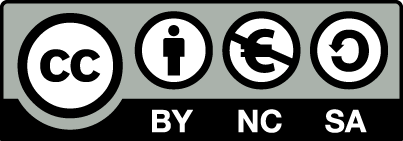 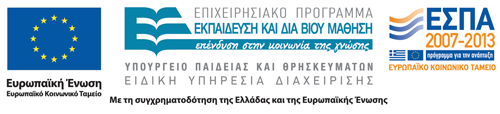 Σημειώματα
Σημείωμα Αναφοράς
Copyright Τεχνολογικό Εκπαιδευτικό Ίδρυμα Αθήνας, Μαρία Bενετίκου 2014. Μαρία Bενετίκου. «Φαρμακολογία. Ενότητα 3: Αντιβιοτικά». Έκδοση: 1.0. Αθήνα 2014. Διαθέσιμο από τη δικτυακή διεύθυνση: ocp.teiath.gr.
Σημείωμα Αδειοδότησης
Το παρόν υλικό διατίθεται με τους όρους της άδειας χρήσης Creative Commons Αναφορά, Μη Εμπορική Χρήση Παρόμοια Διανομή 4.0 [1] ή μεταγενέστερη, Διεθνής Έκδοση.   Εξαιρούνται τα αυτοτελή έργα τρίτων π.χ. φωτογραφίες, διαγράμματα κ.λ.π., τα οποία εμπεριέχονται σε αυτό. Οι όροι χρήσης των έργων τρίτων επεξηγούνται στη διαφάνεια  «Επεξήγηση όρων χρήσης έργων τρίτων». 
Τα έργα για τα οποία έχει ζητηθεί άδεια  αναφέρονται στο «Σημείωμα  Χρήσης Έργων Τρίτων».
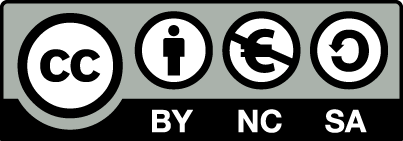 [1] http://creativecommons.org/licenses/by-nc-sa/4.0/ 
Ως Μη Εμπορική ορίζεται η χρήση:
που δεν περιλαμβάνει άμεσο ή έμμεσο οικονομικό όφελος από την χρήση του έργου, για το διανομέα του έργου και αδειοδόχο
που δεν περιλαμβάνει οικονομική συναλλαγή ως προϋπόθεση για τη χρήση ή πρόσβαση στο έργο
που δεν προσπορίζει στο διανομέα του έργου και αδειοδόχο έμμεσο οικονομικό όφελος (π.χ. διαφημίσεις) από την προβολή του έργου σε διαδικτυακό τόπο
Ο δικαιούχος μπορεί να παρέχει στον αδειοδόχο ξεχωριστή άδεια να χρησιμοποιεί το έργο για εμπορική χρήση, εφόσον αυτό του ζητηθεί.
Επεξήγηση όρων χρήσης έργων τρίτων
Δεν επιτρέπεται η επαναχρησιμοποίηση του έργου, παρά μόνο εάν ζητηθεί εκ νέου άδεια από το δημιουργό.
©
διαθέσιμο με άδεια CC-BY
Επιτρέπεται η επαναχρησιμοποίηση του έργου και η δημιουργία παραγώγων αυτού με απλή αναφορά του δημιουργού.
διαθέσιμο με άδεια CC-BY-SA
Επιτρέπεται η επαναχρησιμοποίηση του έργου με αναφορά του δημιουργού, και διάθεση του έργου ή του παράγωγου αυτού με την ίδια άδεια.
διαθέσιμο με άδεια CC-BY-ND
Επιτρέπεται η επαναχρησιμοποίηση του έργου με αναφορά του δημιουργού. 
Δεν επιτρέπεται η δημιουργία παραγώγων του έργου.
διαθέσιμο με άδεια CC-BY-NC
Επιτρέπεται η επαναχρησιμοποίηση του έργου με αναφορά του δημιουργού. 
Δεν επιτρέπεται η εμπορική χρήση του έργου.
Επιτρέπεται η επαναχρησιμοποίηση του έργου με αναφορά του δημιουργού
και διάθεση του έργου ή του παράγωγου αυτού με την ίδια άδεια.
Δεν επιτρέπεται η εμπορική χρήση του έργου.
διαθέσιμο με άδεια CC-BY-NC-SA
διαθέσιμο με άδεια CC-BY-NC-ND
Επιτρέπεται η επαναχρησιμοποίηση του έργου με αναφορά του δημιουργού.
Δεν επιτρέπεται η εμπορική χρήση του έργου και η δημιουργία παραγώγων του.
διαθέσιμο με άδεια 
CC0 Public Domain
Επιτρέπεται η επαναχρησιμοποίηση του έργου, η δημιουργία παραγώγων αυτού και η εμπορική του χρήση, χωρίς αναφορά του δημιουργού.
Επιτρέπεται η επαναχρησιμοποίηση του έργου, η δημιουργία παραγώγων αυτού και η εμπορική του χρήση, χωρίς αναφορά του δημιουργού.
διαθέσιμο ως κοινό κτήμα
χωρίς σήμανση
Συνήθως δεν επιτρέπεται η επαναχρησιμοποίηση του έργου.
80
Διατήρηση Σημειωμάτων
Οποιαδήποτε αναπαραγωγή ή διασκευή του υλικού θα πρέπει να συμπεριλαμβάνει:
το Σημείωμα Αναφοράς
το Σημείωμα Αδειοδότησης
τη δήλωση Διατήρησης Σημειωμάτων
το Σημείωμα Χρήσης Έργων Τρίτων (εφόσον υπάρχει)
μαζί με τους συνοδευόμενους υπερσυνδέσμους.
Χρηματοδότηση
Το παρόν εκπαιδευτικό υλικό έχει αναπτυχθεί στo πλαίσιo του εκπαιδευτικού έργου του διδάσκοντα.
Το έργο «Ανοικτά Ακαδημαϊκά Μαθήματα στο ΤΕΙ Αθήνας» έχει χρηματοδοτήσει μόνο την αναδιαμόρφωση του εκπαιδευτικού υλικού. 
Το έργο υλοποιείται στο πλαίσιο του Επιχειρησιακού Προγράμματος «Εκπαίδευση και Δια Βίου Μάθηση» και συγχρηματοδοτείται από την Ευρωπαϊκή Ένωση (Ευρωπαϊκό Κοινωνικό Ταμείο) και από εθνικούς πόρους.
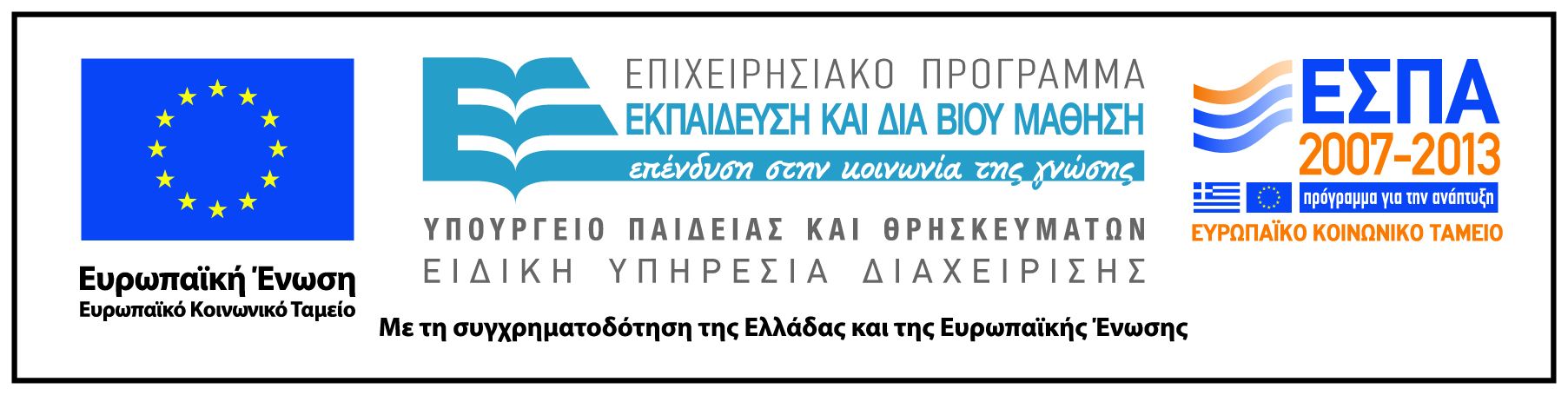